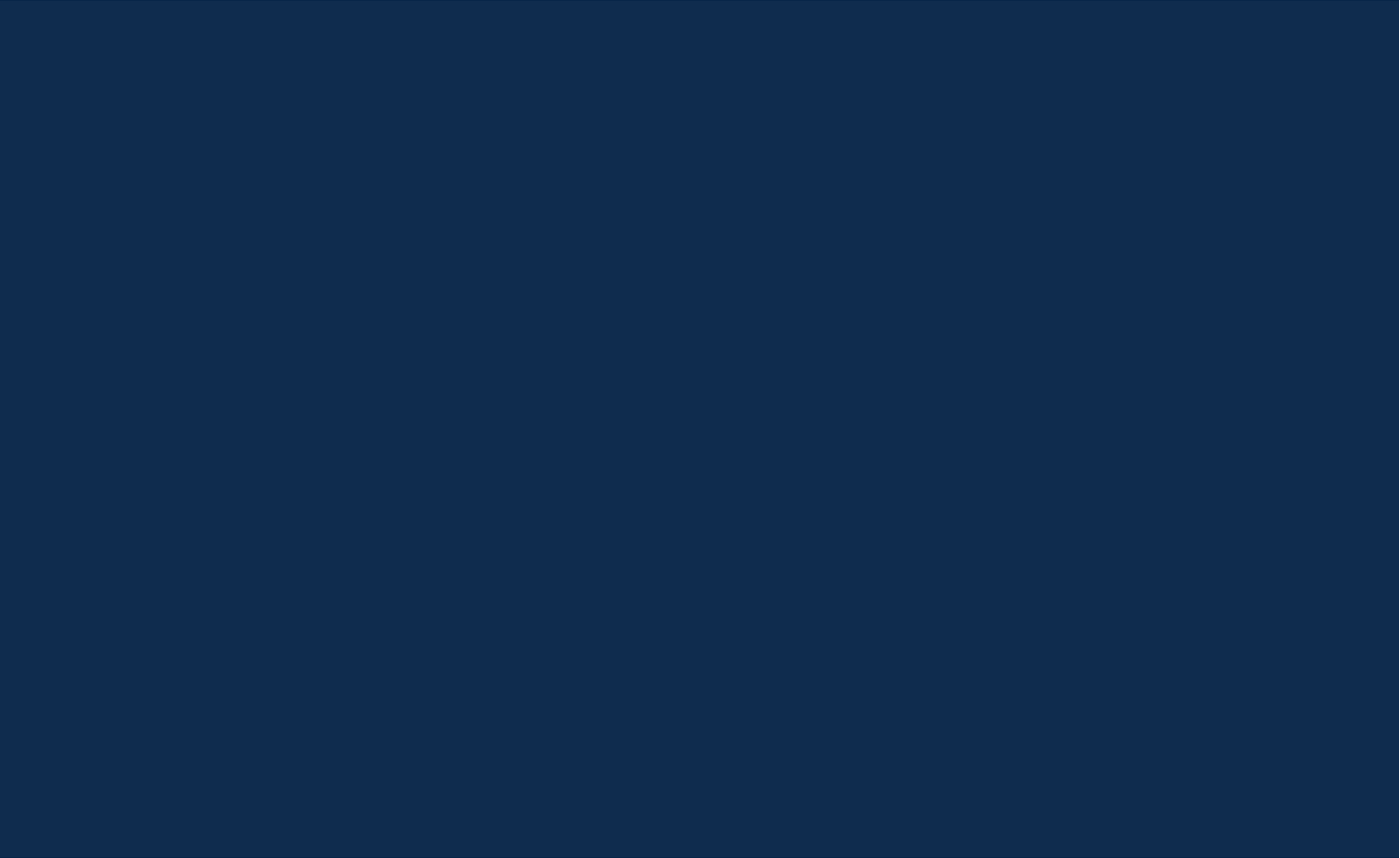 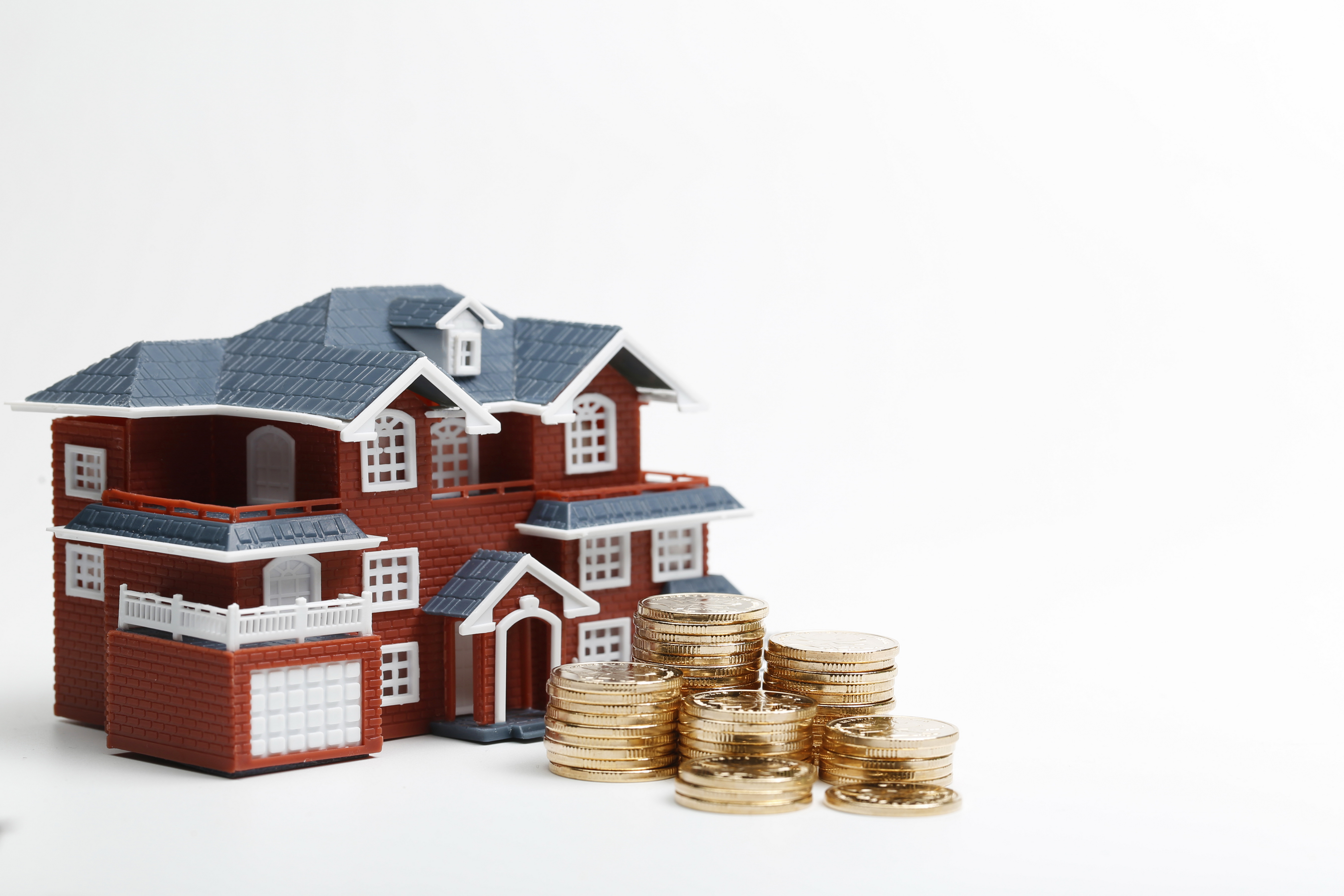 investing in real estate with
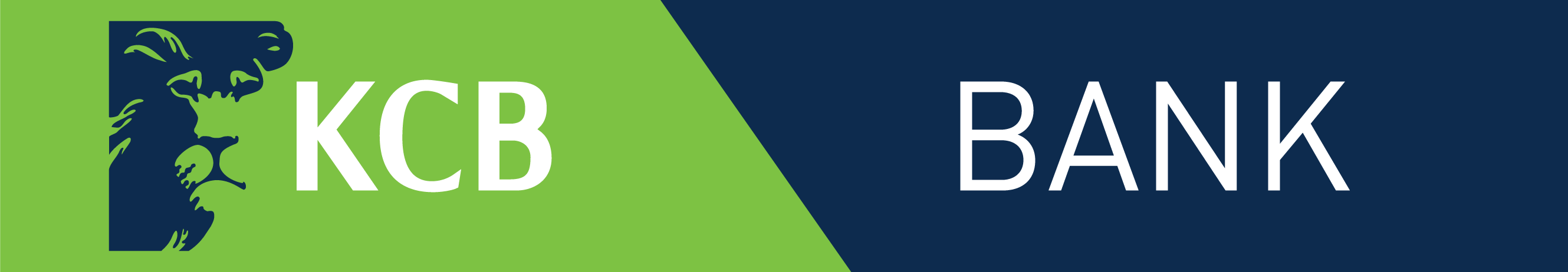 MORTGAGE FINANCING
BONIFACE MUTUA
Real Estate Investment with KCB
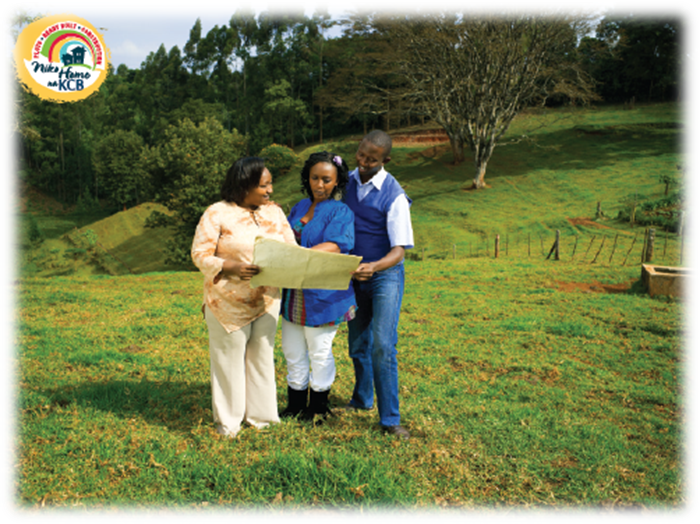 Real Estate Categories

Residential
Commercial
Industrial
Land

Real Estate Acquisition
Purchase/Development

Purpose(s) of acquisition
Own occupation
Cash flow
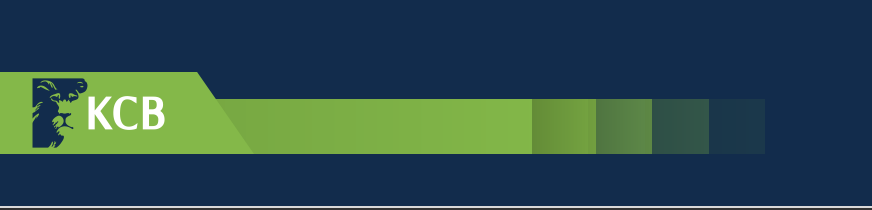 Products in Kes and Foreign Currency
Residential or Commercial 
Equity Release
Mortgage Plus
Cash backed facilities
Estate Development
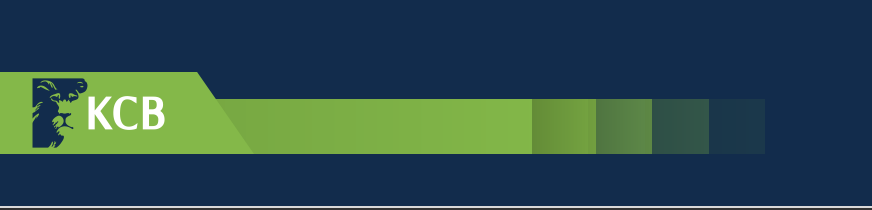 KCB Mortgage Loan – End-to-end Process
Pre-approval

Making the decision to purchase (single residential/commercial unit or plot) or construct a residential or commercial (income generating) property.
Identifying a property that meets individual specifications (budget & location) and preferences, value for money & affordability – KCB Property Center can be of assistance here (property listing in the portal)

Application/Documentation
Direct purchase or construction – requirements specific to the application and borrower type.
Currency (USD)
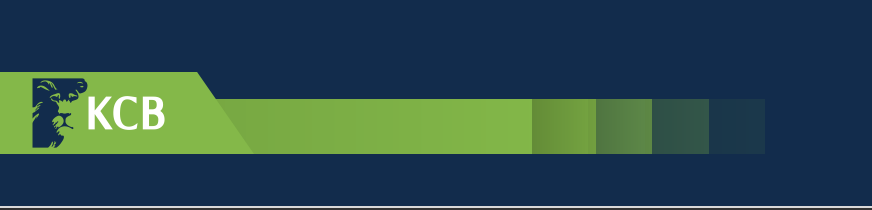 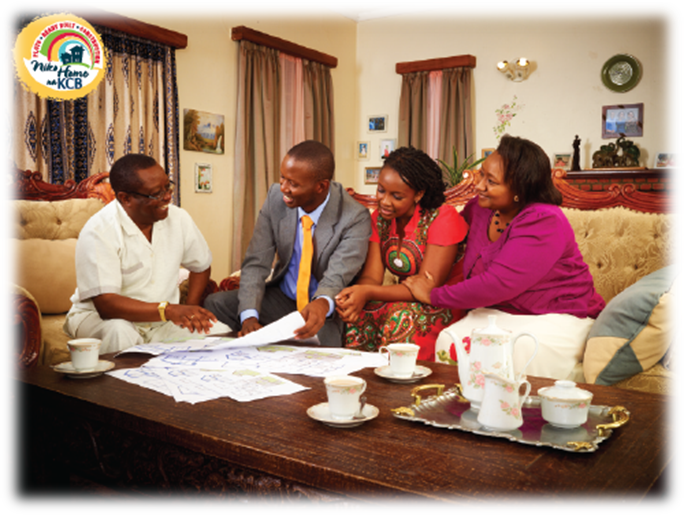 KCB Mortgage Loan – End-to-end Process
Loan processing/Due diligence
Disclosure/TCC
Due diligence (notarization/call back/CRB/Equity/Closing costs)

Analysis
 (loan amount, proposed tenure, existing obligations)

Decision
Communicate the decision
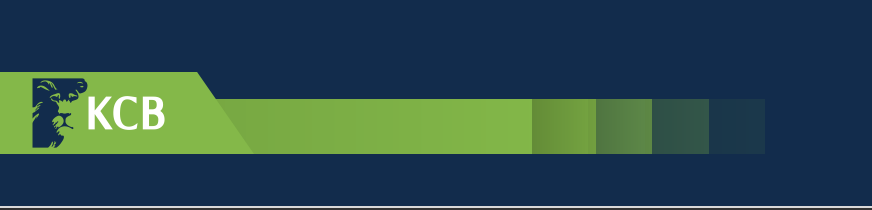 External Fees
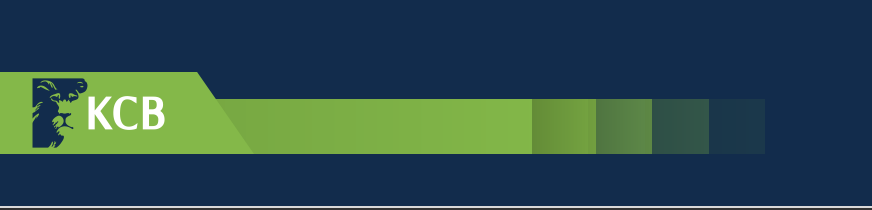 Mortgage Process Flow
Acceptance of Letter of Offer
(No. of Day – Up to 7 days)
4 working days subject to requirements being met
Conveyancing Process (No. of Days 1 – 60)
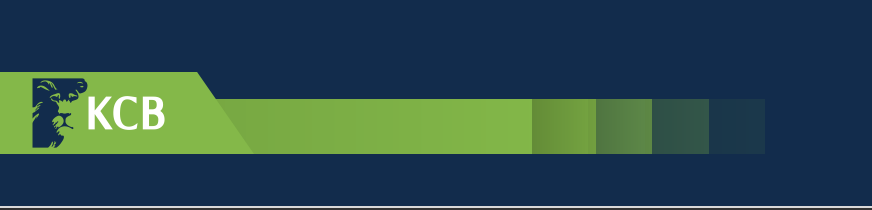 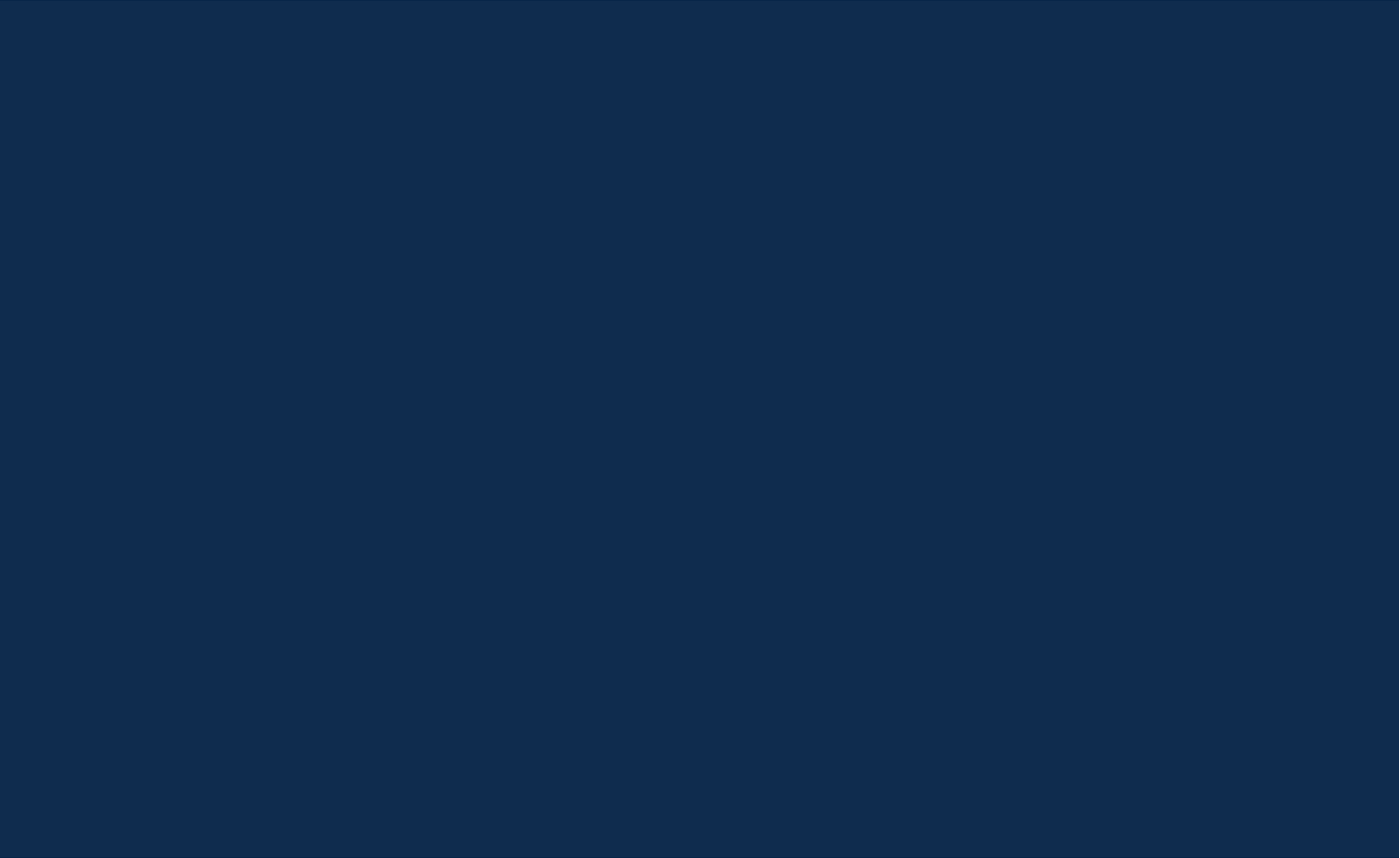 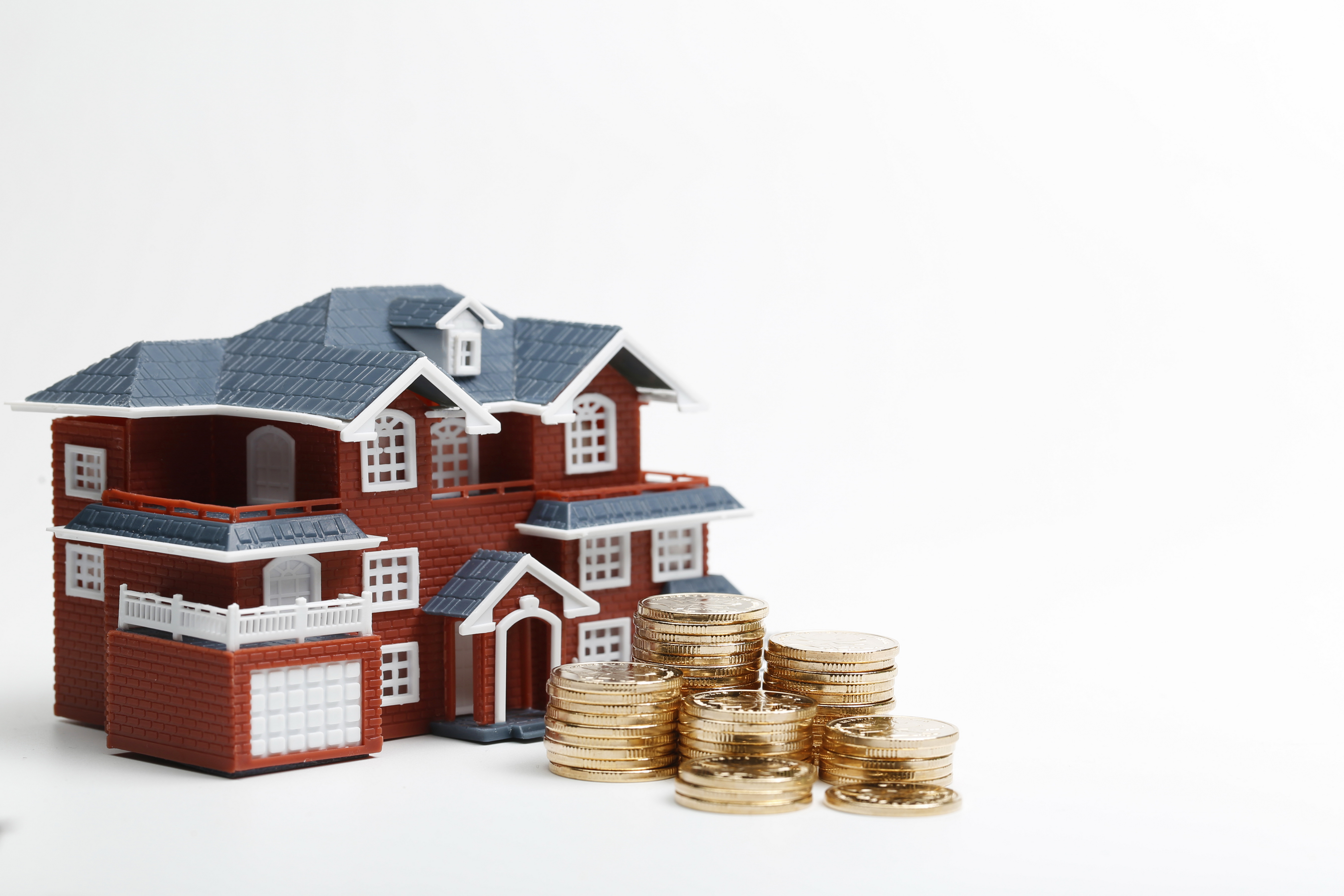 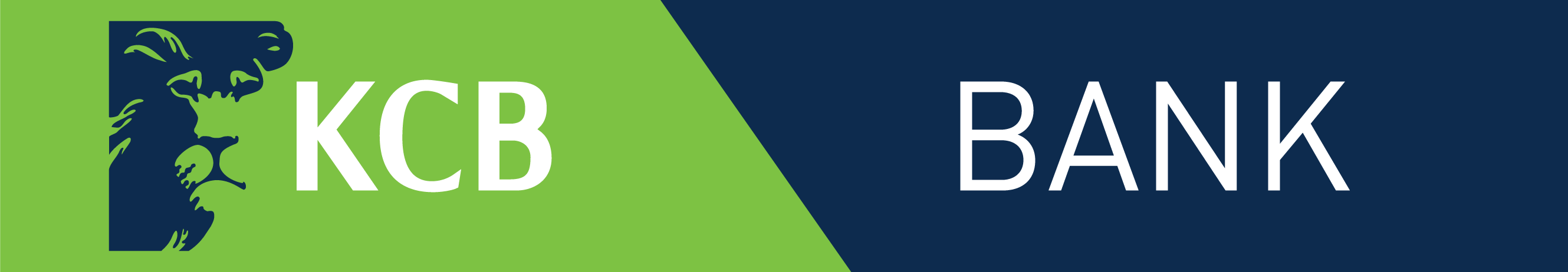 THANK
YOU
Cell Phone 0724758260 e –mail: bmutua@kcbgroup.com